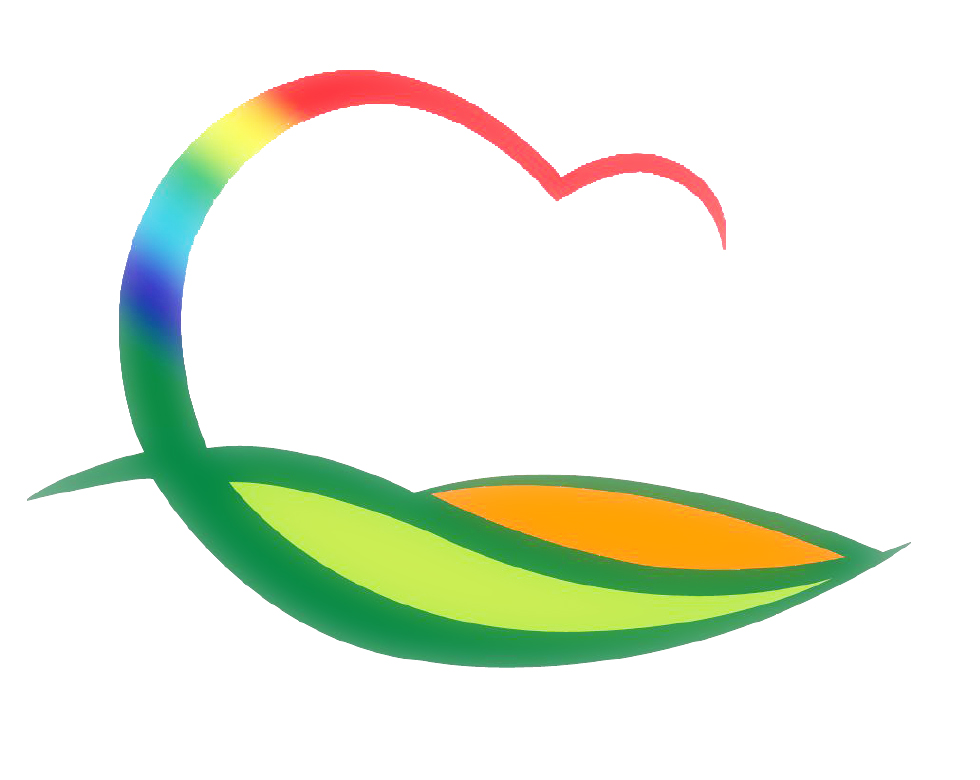 가 족 행 복 과
4-1. 충북여성인턴사업 자체 현장점검
7. 3.(목) 13:00 / 3개소(3명) / 여성정책팀장 외 1명
파견기관 관리지침 준수여부, 사업장 적응도, 애로사항 청취 등
4-2. 청소년 점프점프 3:3 농구대회
7 .9.(토) 10:00 / 영동군민체육관 / 100명
4-3. 2022년 초중학생 영어캠프 참가자 선발
7. 5.(화)까지 / 230명(초등110,중등120) / 학교별 선발인원 배정
4-4. 상촌자연산버섯음식거리 활성화를 위한 간담회
7. 6.(수) 16:00 / 상촌면사무소 회의실 / 운영위원 등 17명